Soluções Para Tratamento de Águas, Efluentes e Reúso
Maio 2022
01.05.2022_Portugues
Nossa Visão
Tornar-se o principal fornecedor mundial de soluções descentralizadas e compactas em tratamento de águas e efluentes para rápida implantação
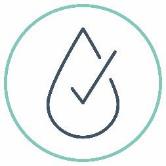 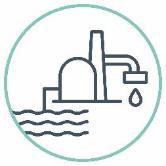 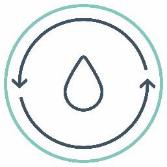 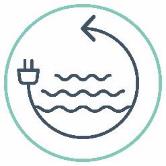 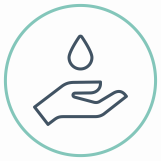 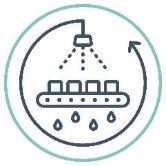 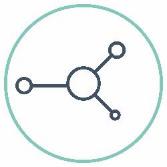 Presença Global
Sede
Nova York, EUA
Plantas de Produção
Mar del Plata, Argentina
Jundiaí, Brasil
Changzhou, Jiangsu, China
Cesaréia e Carmiel, Israel
Pádua, Itália
Minneapolis, EUA
Escritórios Regionais
Melbourne, Austrália
Beijing, China
Xangai, China
Hong Kong
Bogotá, Colômbia
Ancenis, França
Cidade do México, México
Dubai, EAU
Batavia, EUA
Private & Confidential
3
Soluções
Fonte de água
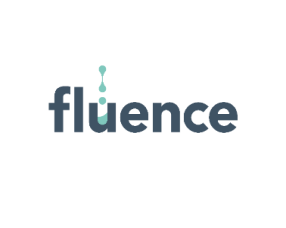 Retorno da água para natureza
Tratamento da água
NIROBOX
 ECOBOX
 MABR
 TAMI
Soluções para o ciclo completo da água
Tratamento
 do efluente
Entrega da água
Uso da água
Produtos Inovadores
NIROBOX Sistemas em Contêineres Para Tratamento de Água e Efluentes
A crescente demanda por água potável devido às mudanças climáticas requer implantação rápida de soluções robustas e confiáveis de dessalinização de água
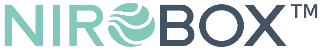 NIROBOX é uma solução comprovada em campo que aborda o mercado intermediário
Tempo mais curto, a solução de fornecimento de água ideal para áreas atingidas pela seca
CAPEX inicial inferior 
Abordagem modular e ampliável que pode atender a todos os requisitos do site, permitindo a entrega, integração, comissionamento e operação rápidas
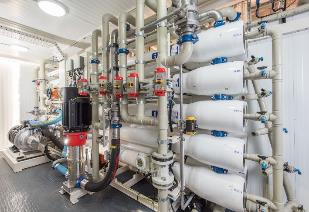 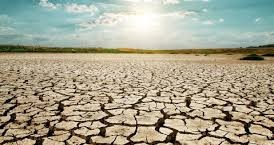 As grandes plantas de dessalinização sob medida requerem um longo tempo de desenvolvimento - meio ambiente, local, interconexão e financiamento
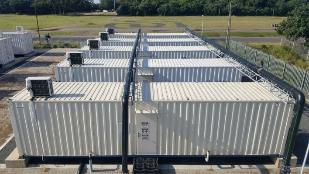 Tecnologia avançada:
Alta disponibilidade
Custos inferiores do OPEX
Monitoramento on-line para melhorar e aprimorar a eficiência
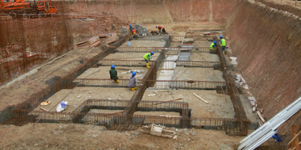 Família NIROBOX - Soluções em Contêineres em Tratamento de Água
Família  NIROBOX - soluções em tratamento de água pré-projetadas, montadas em um contêiner padrão de 40 pés, prontas para implantação e operação rápidas
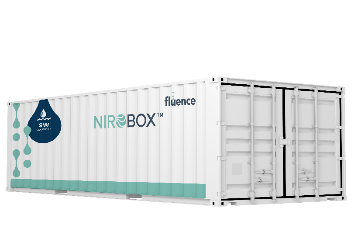 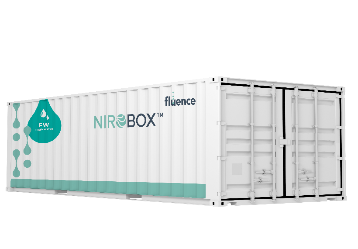 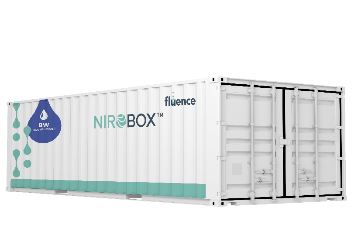 NIROBOX SW
NIROBOX BW
NIROBOX FW
Dessalinização de água salobra
Aplicações municipais e industriais
Planta pronta para usar em um único contêiner
Tratamento de água doce para aplicações municipais e industriais
Dessalinização RO de água do mar
Aplicações municipais e industriais
Planta pronta para usar em um único contêiner
4 Modelos padrão: 
Baixa salinidade: 1.000 e 2.000 m3/d
Alta salinidade: 1.000 e 1.500 m3/d
Sistema modular para acomodar qualquer capacidade requerida
3 modelos padrão: 
500 m3/d  
1.000 m3/d
1.500 m3/d
Sistema modular para acomodar qualquer capacidade requerida
Modelo padrão:  5.000 m3/d
Sistema modular para acomodar qualquer capacidade requerida
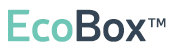 Garante um ótimo nível de tratamento
Reúne as tecnologias mais eficientes do mercado
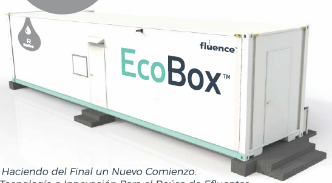 Possibilita o reúso de efluentes em diversas aplicações
Projetado para tratar efluentes industriais, água cinza, efluentes domésticos, águas pluviais.
Robustez do Processo, Confiabilidade
e Biossegurança
Baseado no conceito de Múltiplas Barreiras
Soluções em Contêineres Para Reúso de Efluentes
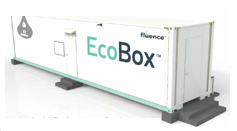 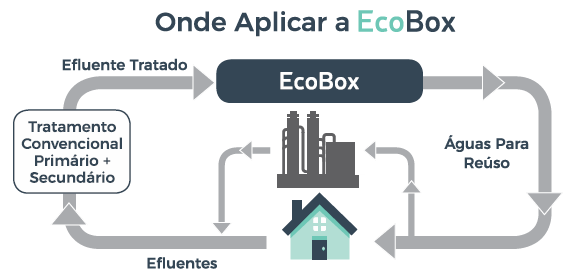 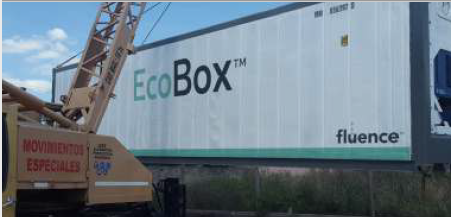 Possível Reúso de Água
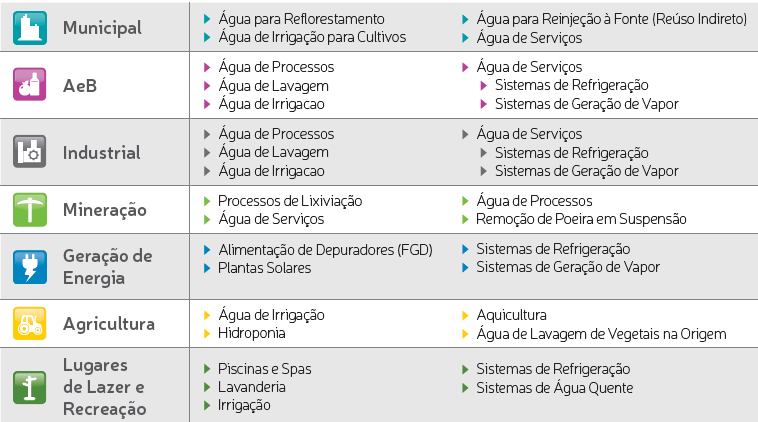 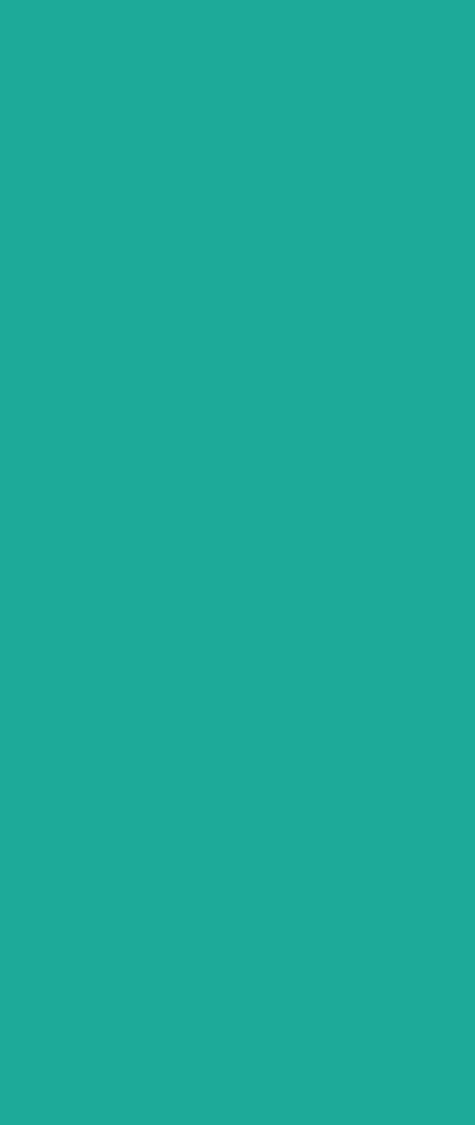 Indústria Metalúrgica
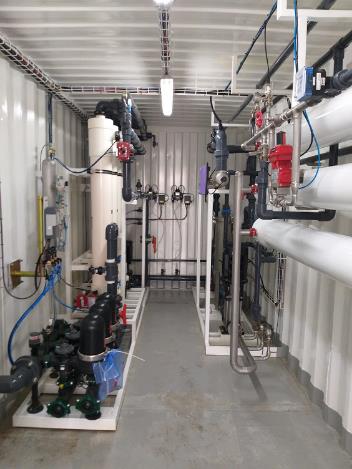 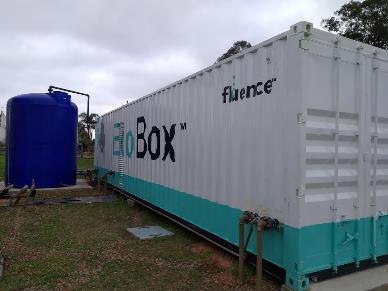 Redução no custo do descarte de efluentes na rede pública de coleta
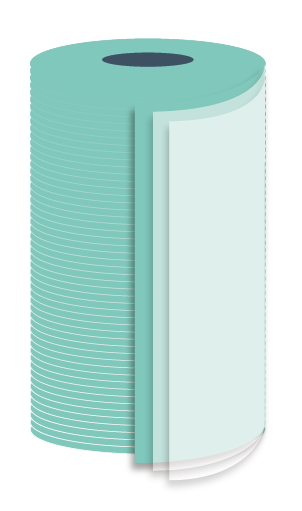 TECNOLOGIA MABR
Tecnologia MABR
Tecnologia Fluence de Tratamento de Efluente Patenteada, Reator de Biofilme Aerado por Membrana (MABR)
EFLUENTE
AR
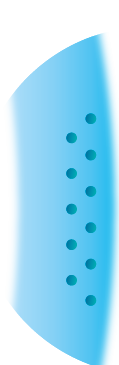 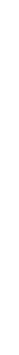 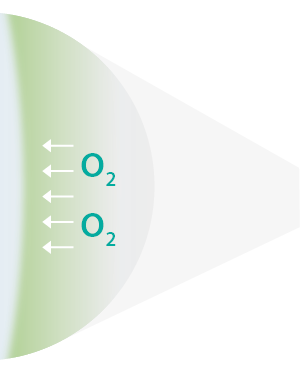 O biofilme nitrificante oxida os compostos de nitrogênio para nitrato na camada rica em oxigênio e baixa o DBO
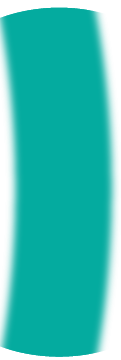 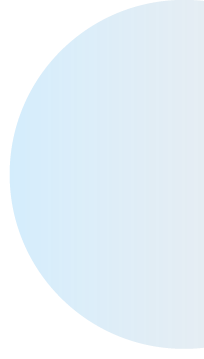 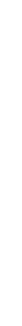 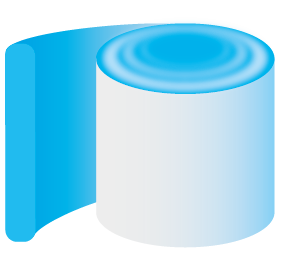 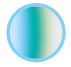 A biomassa denitrificante quebra o nitrato e o DBO restante
MEMBRANA SEMI-PERMEÁVEL
Nitrificação e  Desnitrificação Simultânea
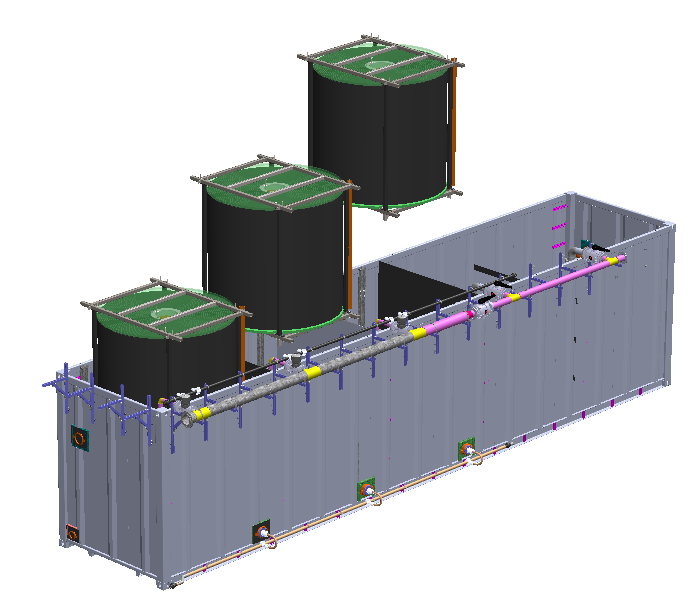 MABR da Fluence em Três Configurações:
Container – Reatores Biológicos montado em container
Concreto – Módulos de Membranas de MABR suportado em estruturas de Aço, para bacias construídas em concreto.
SUBRE – Módulos de Membranas de MABR suportado em estruturas de Aço, melhoria em ETE existente (retrofitting).
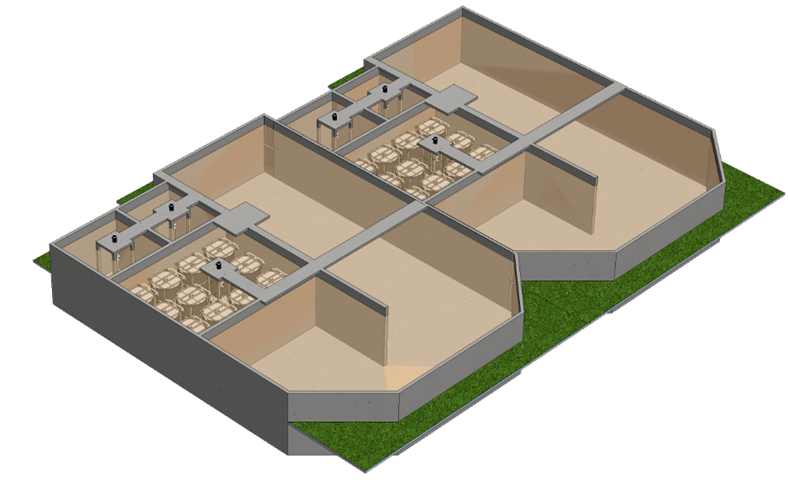 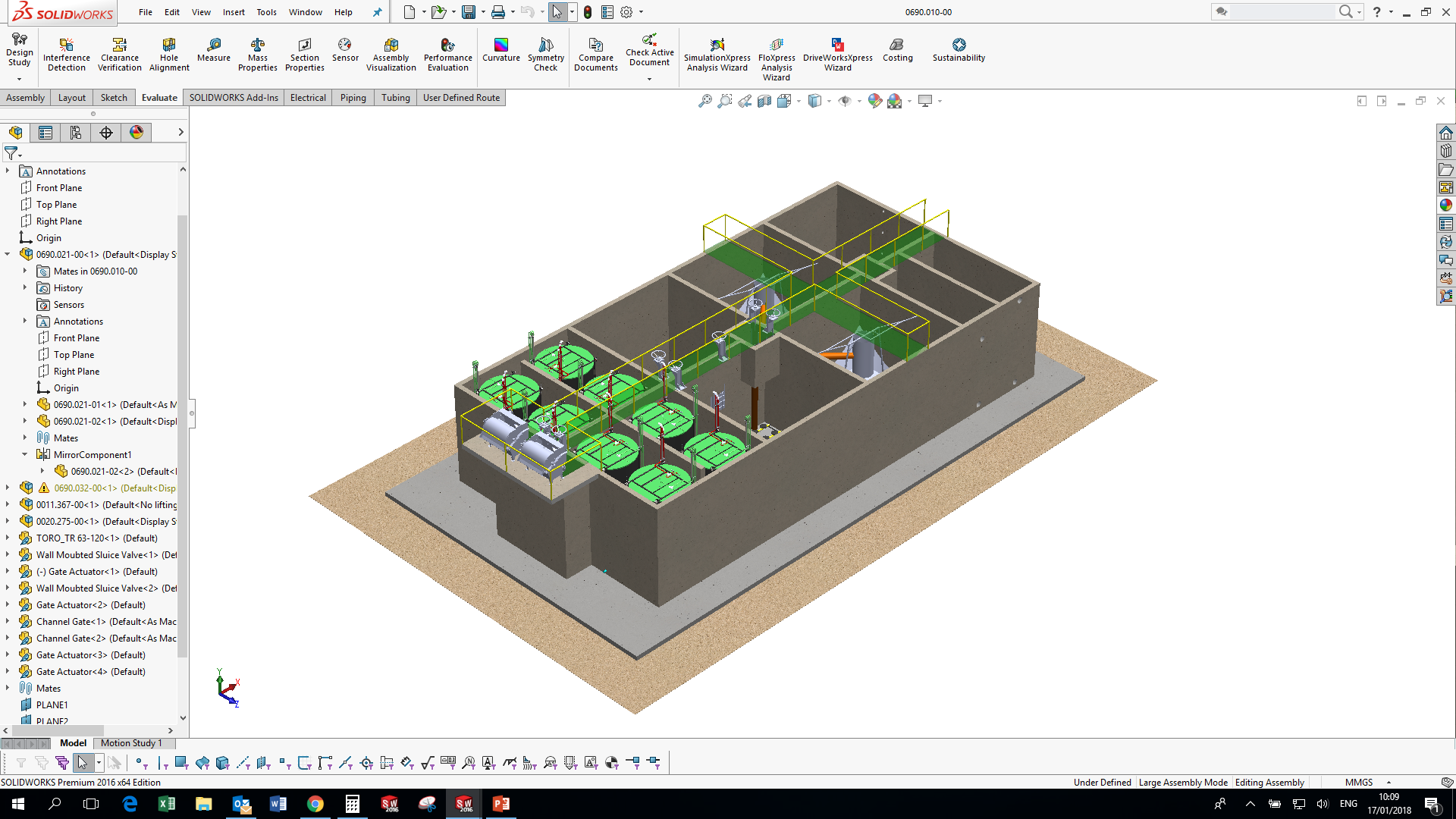 Produtos MABR
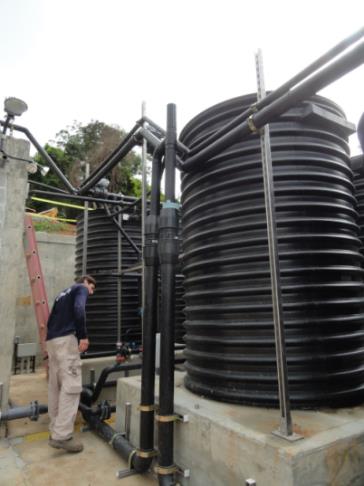 Solução Para Tratamento de Efluentes com Eficiência 
Energética para Agricultura, Descarte no Meio Ambiente e Reúso
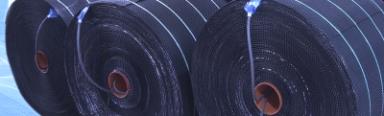 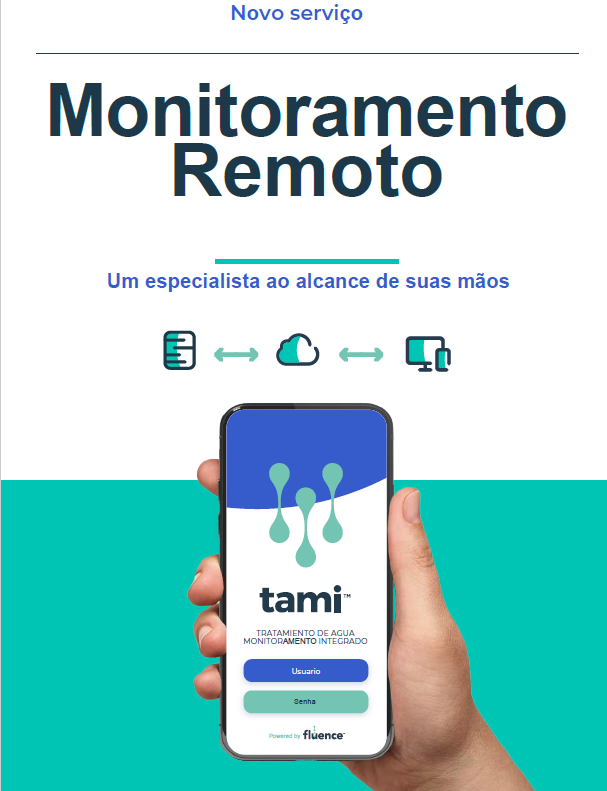 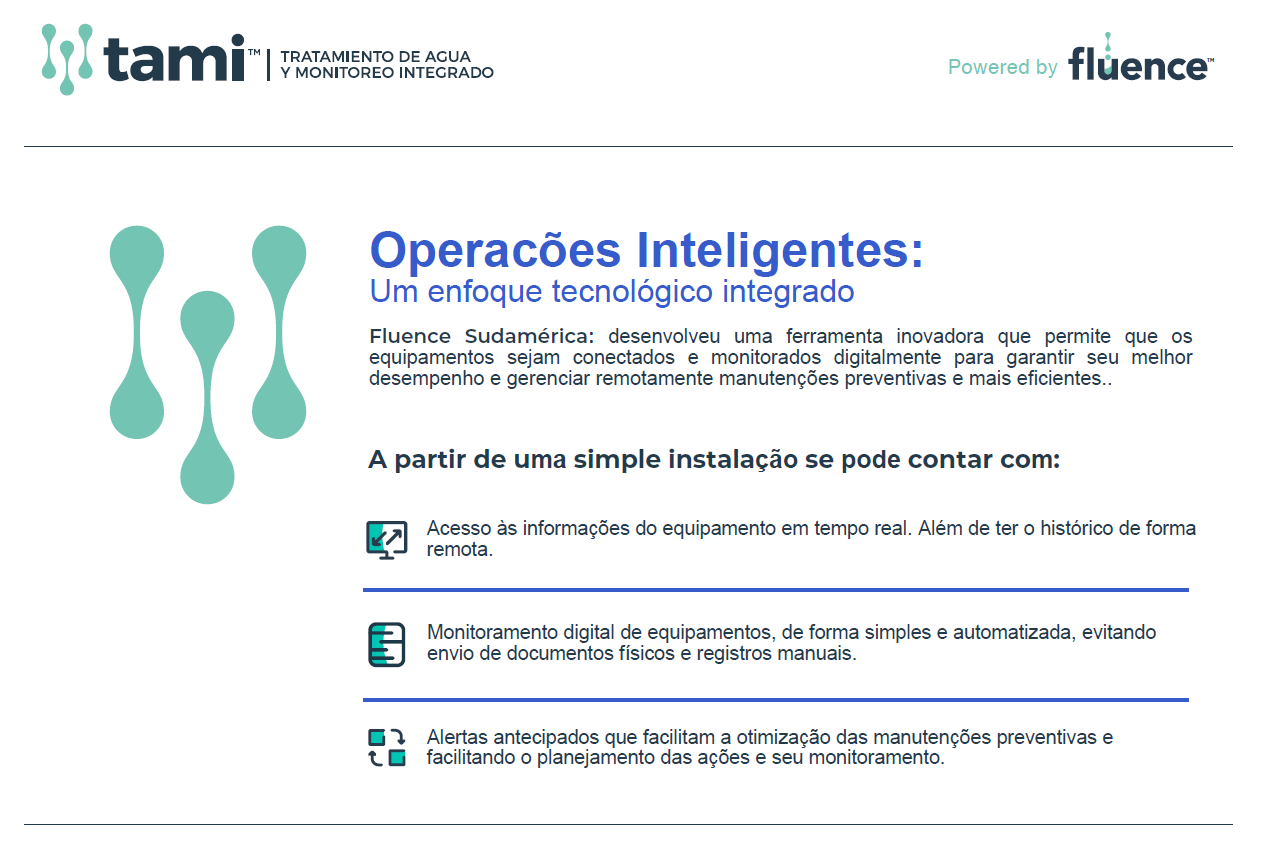 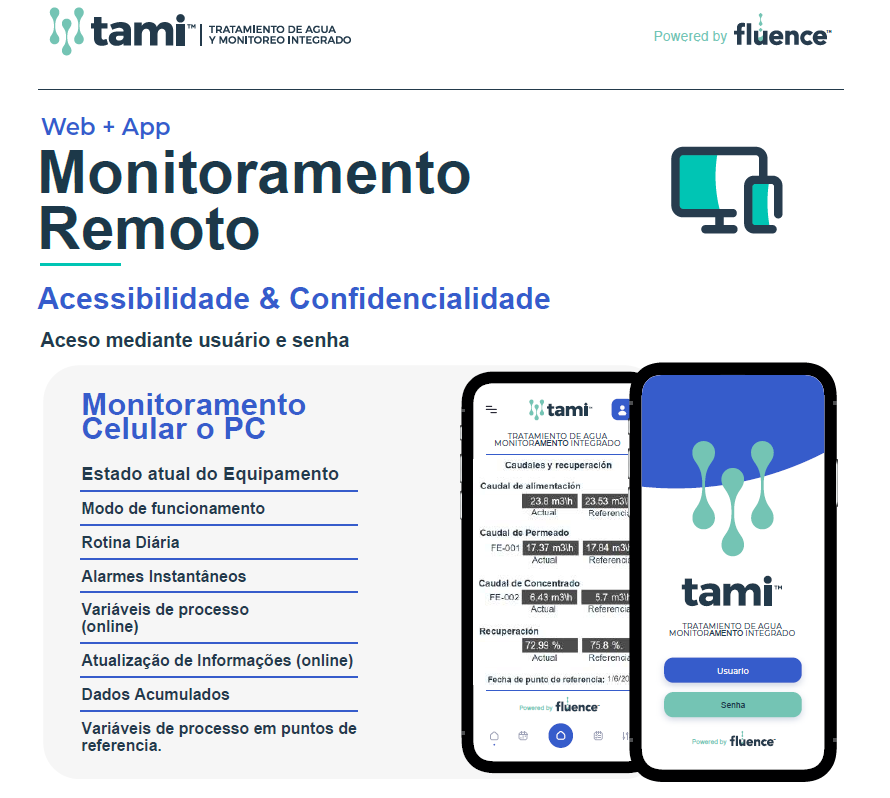 Luiz Eduardo Pereira
+55 11 99493-0857
lpereira@fluencecorp.com
OBRIGADO…
linkedin.com/in/Luiz Eduardo Pereira
Visite nosso novo site: www.fluencecorp.com